Let’s Learn Words About Emergencies!
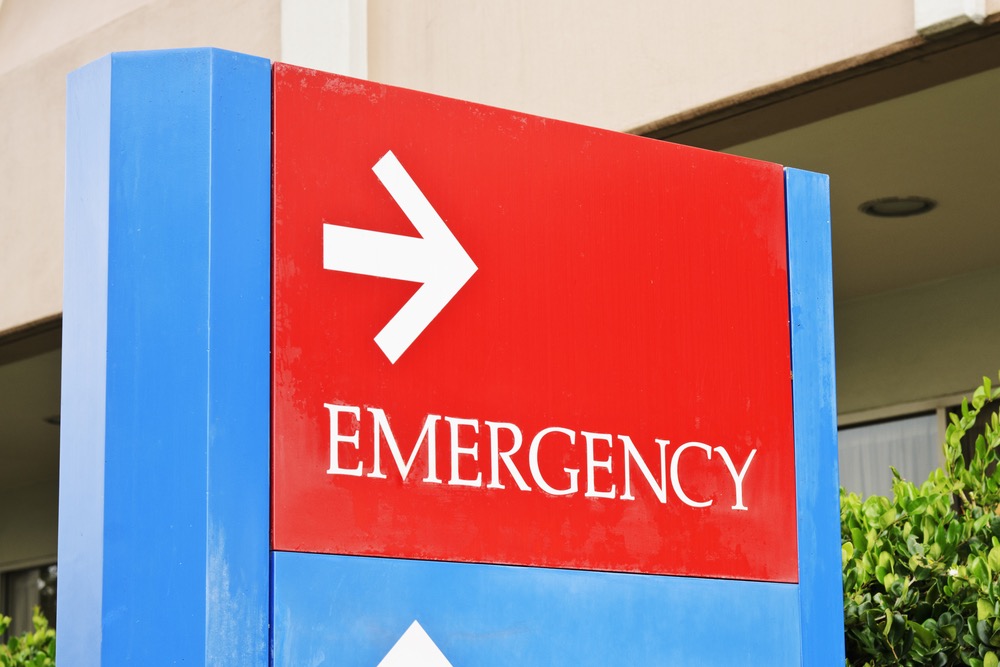 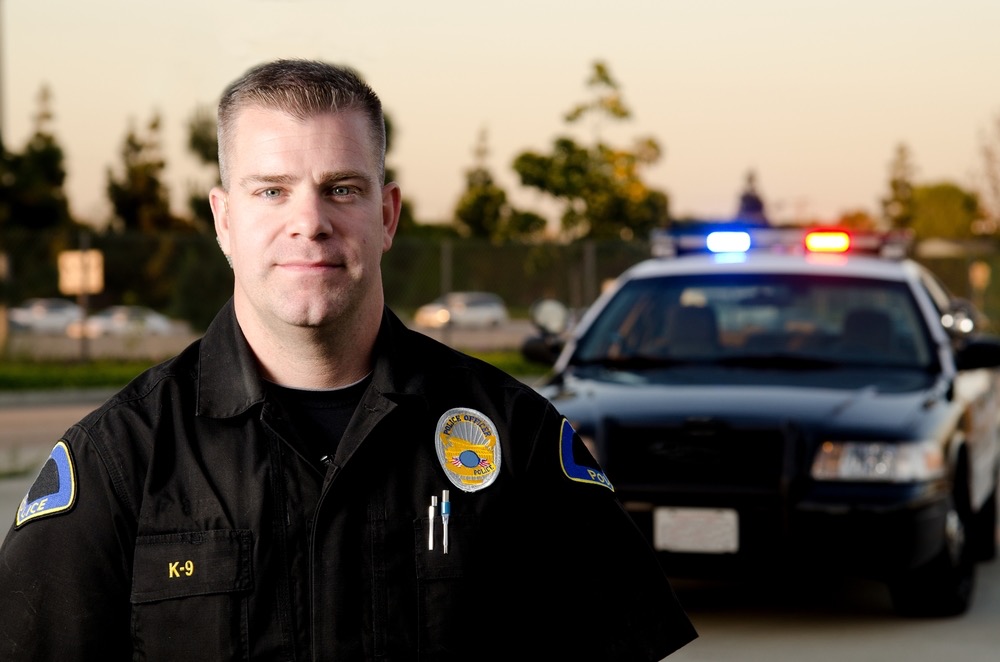 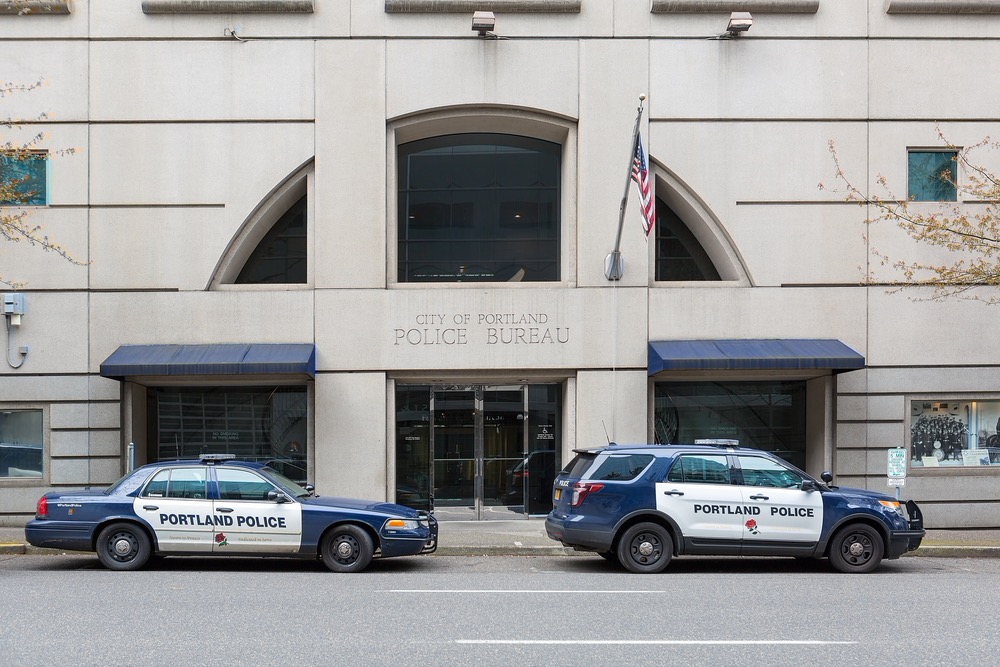 Police Officer, Police Car
Danger
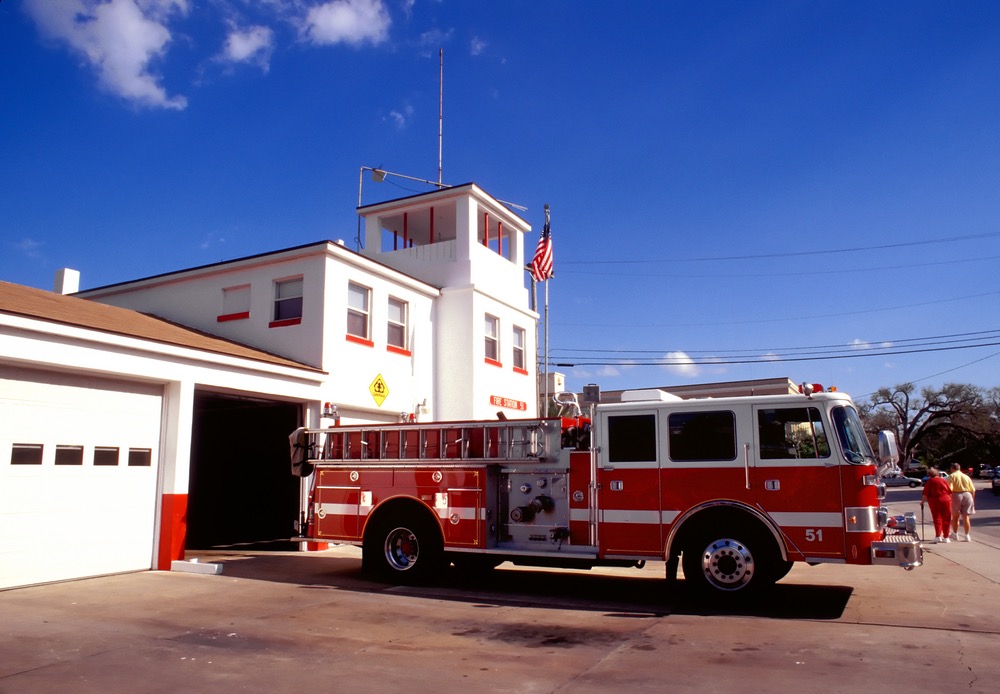 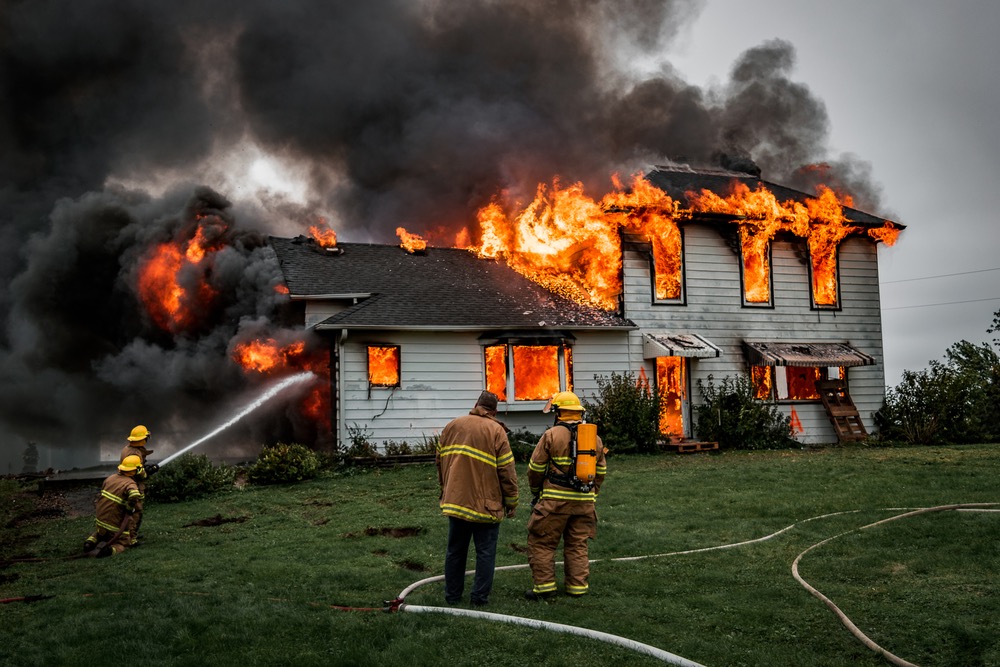 Firefighter, Fire Truck
Fire
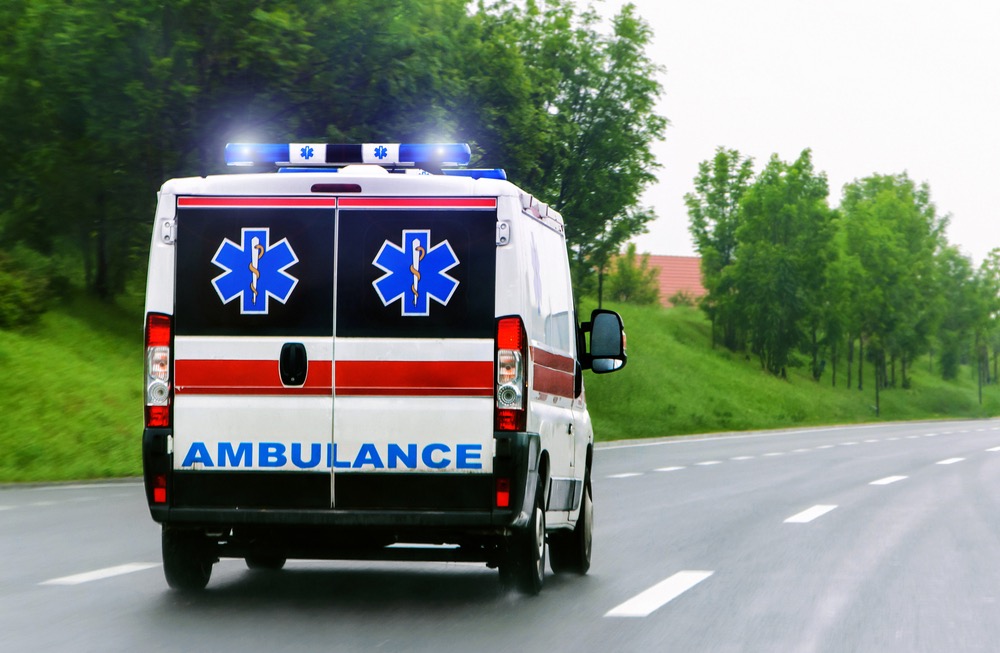 Ambulance
Very sick or hurt
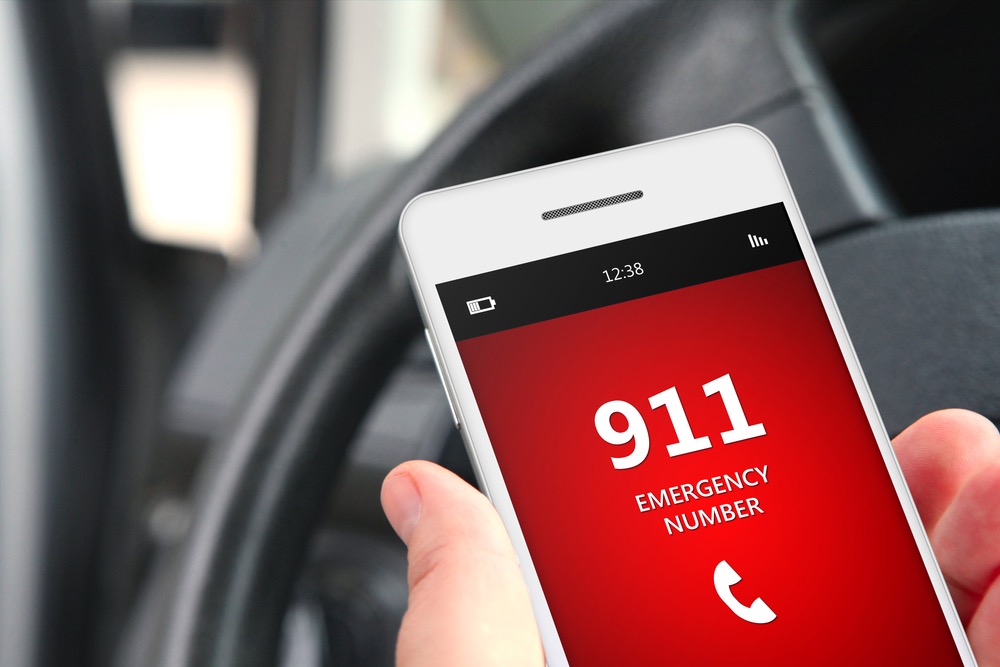 Call 911 right away for an emergency
What is Your Emergency?
I’m in danger.
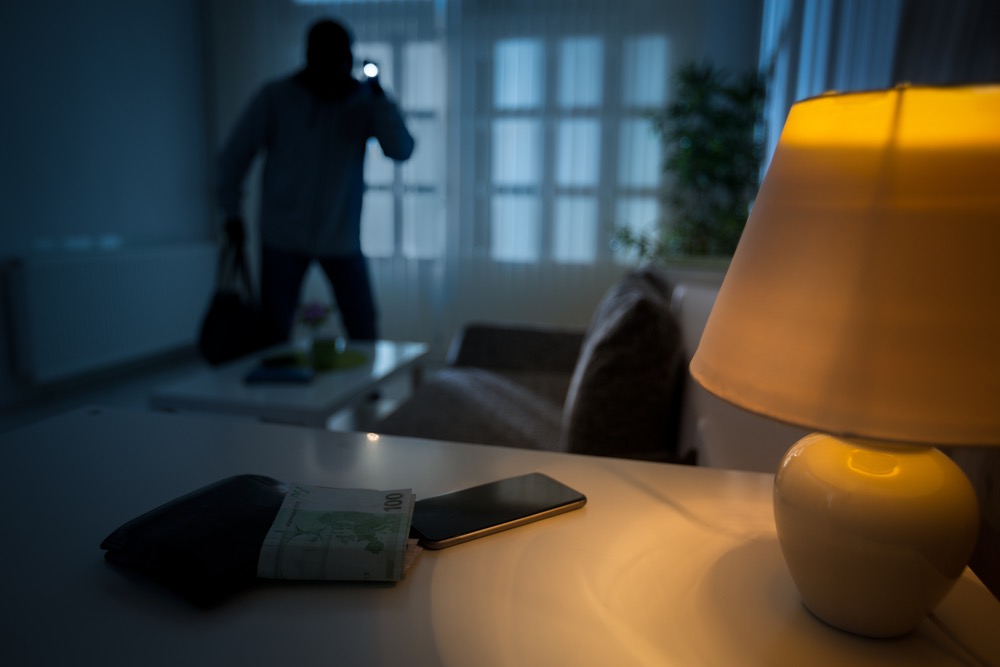 There is a thief.
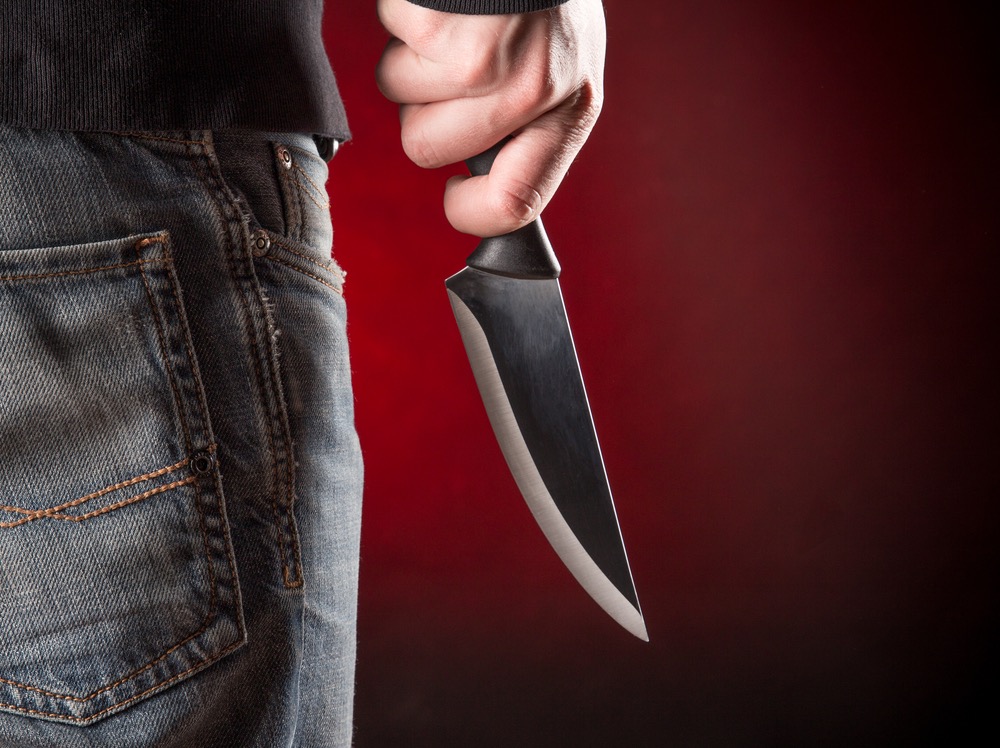 Someone has 
a knife (or gun).
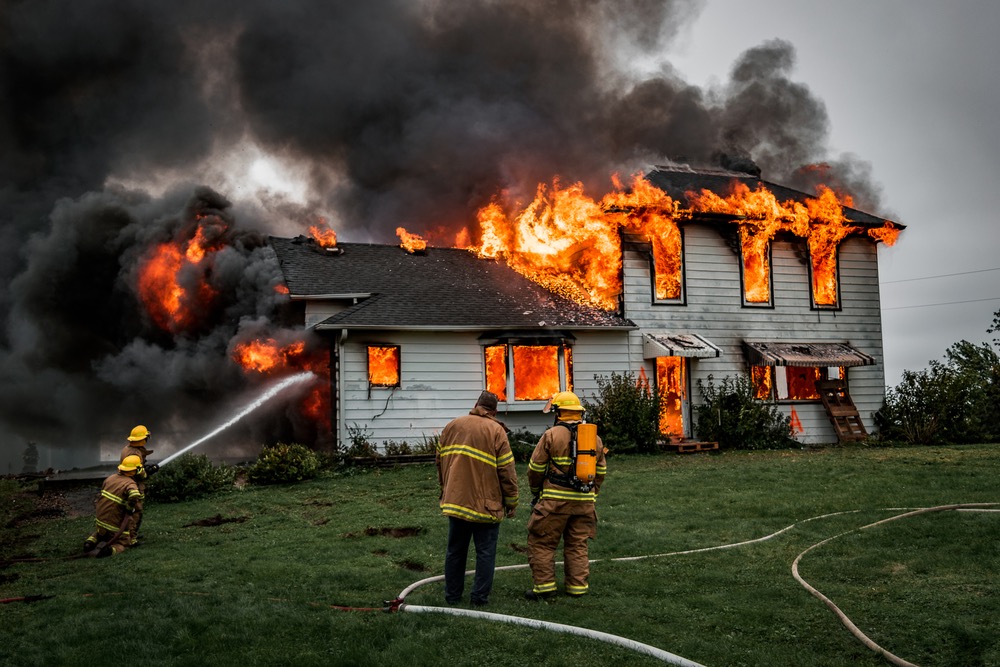 What is Your Emergency?
There is a fire.
What is Your Emergency?
Someone is hurt or very sick.
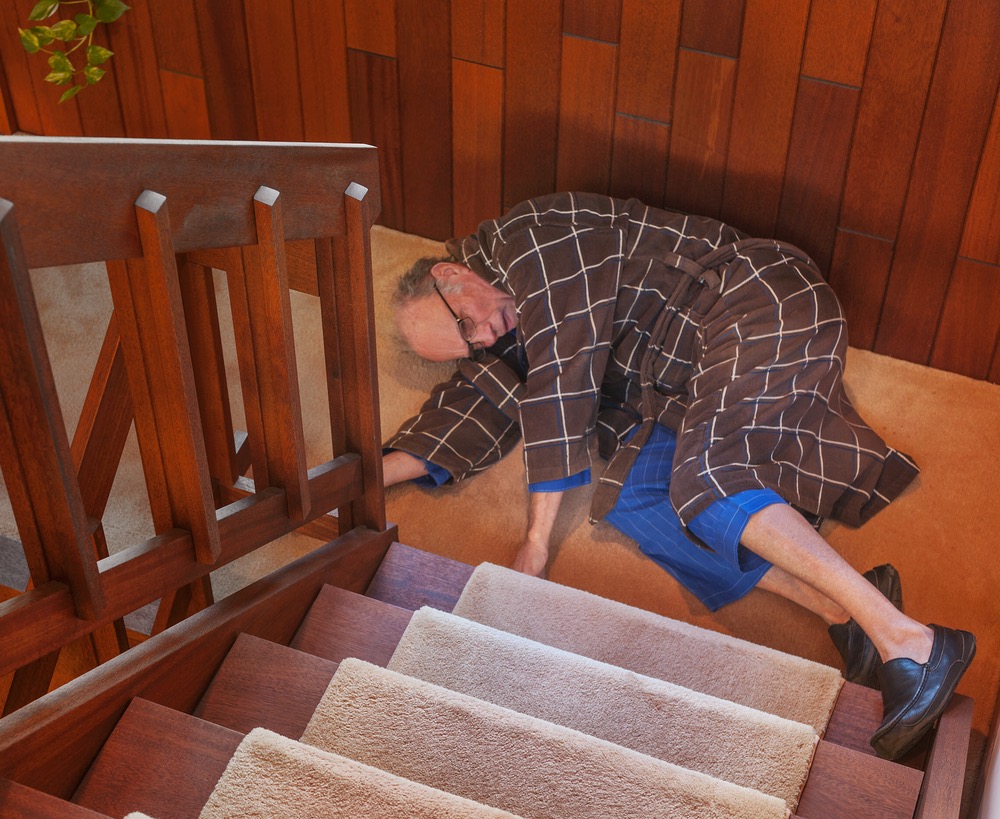 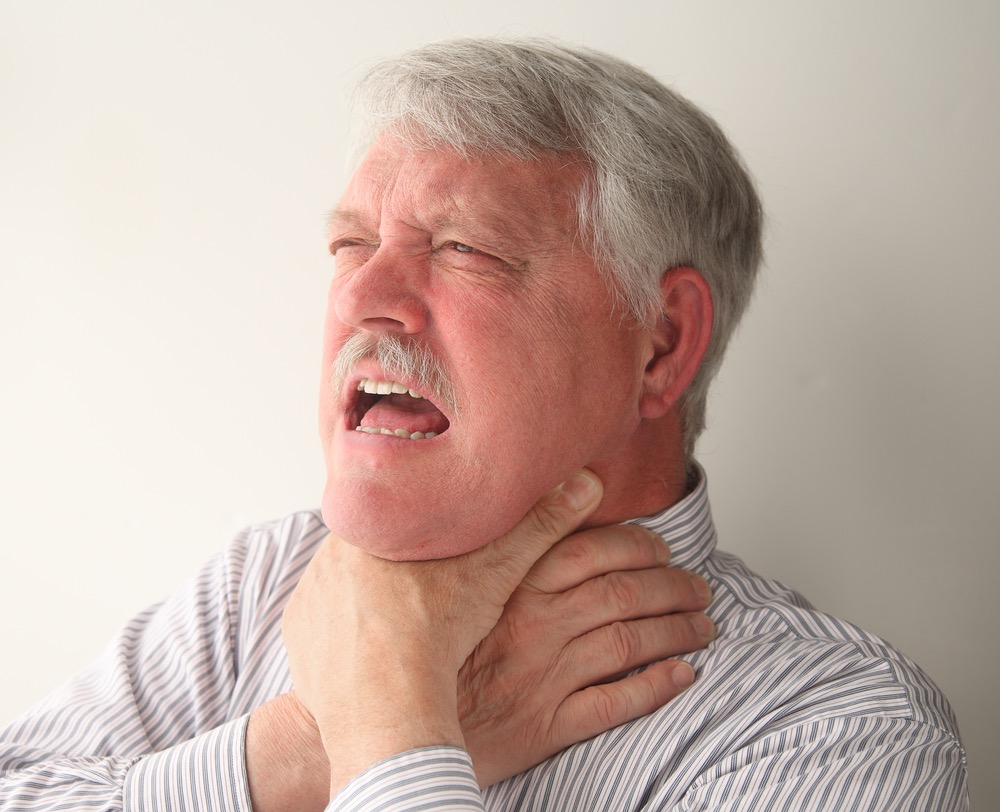 _________ fell down.
________ is choking.
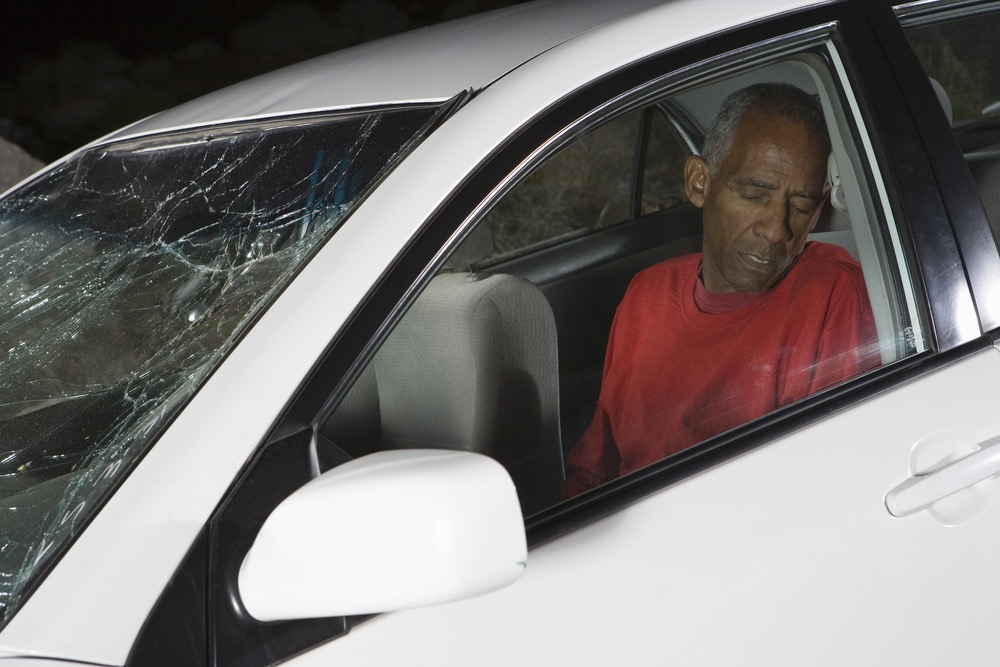 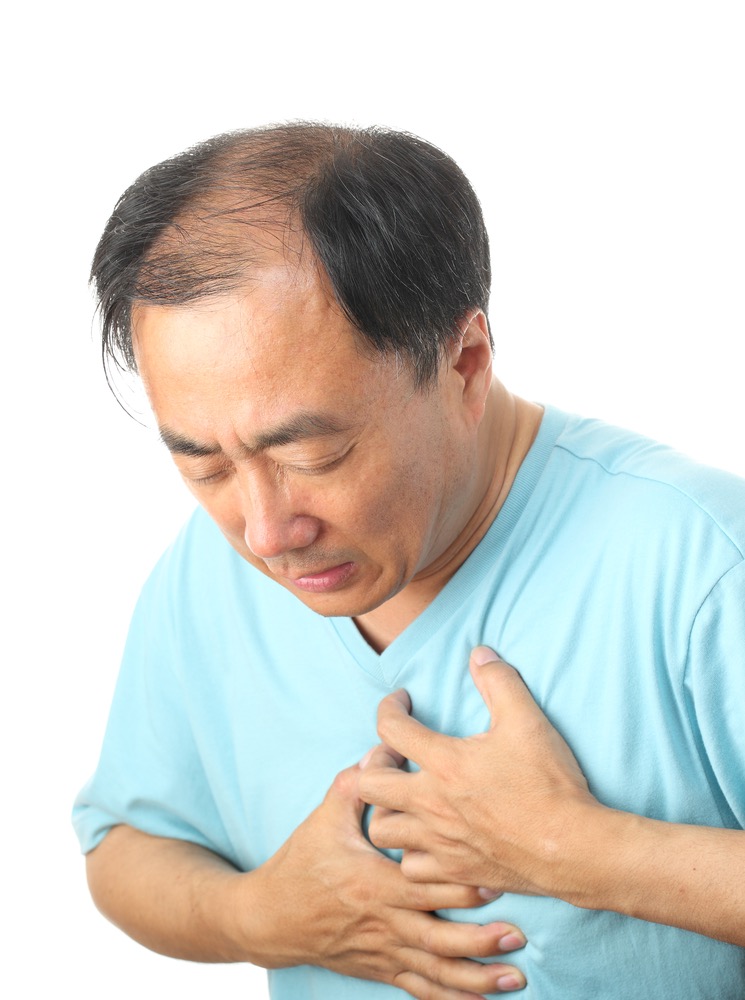 There was a car accident.
Their chest hurts.
Other  Information to Know:
What is your name? How do you spell that?
What is your address?
I don’t speak English.  I speak ____________.
What happened to the man?
Who called 911?
When did it happen?
Where were they?
Why did she call 911?
911 video